Bodypainting
Quelques bodypainters repérés lors de festivals de bodypainting
STEEK
Steek s'est lancé dans le body painting ou peinture sur le corps en 2010. Cet art étonnant se pratique au moyen de deux techniques : le pinceau ou l'aérographe appelé aussi airbrush. Il s'agit d'un petit pistolet de peinture relié à un compresseur dans lequel on met des encres. C'est cet outil que Steek a choisi, lui qui est tombé dans l'art grâce aux graffitis
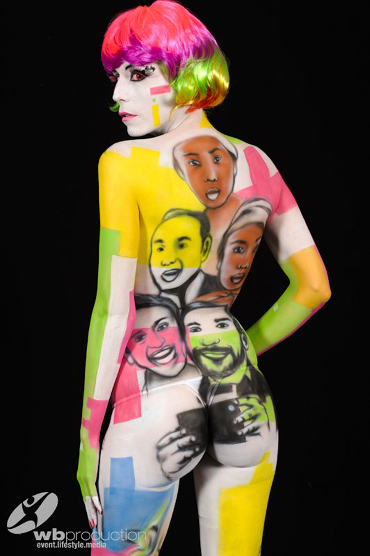 STEEK
Valentine DESIR
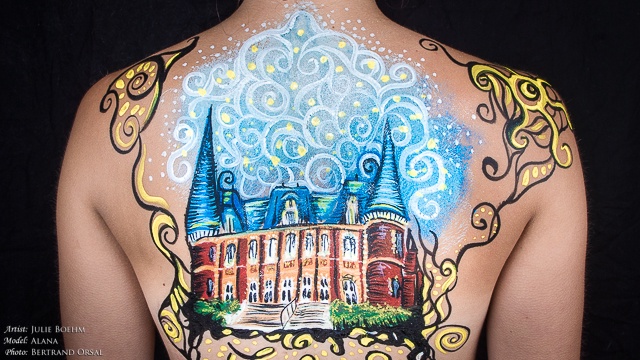 Le Château des Rochers, peint par Julie Boehm (championne du monde 2015 catégorie Amateurs) pour le festival Painture.
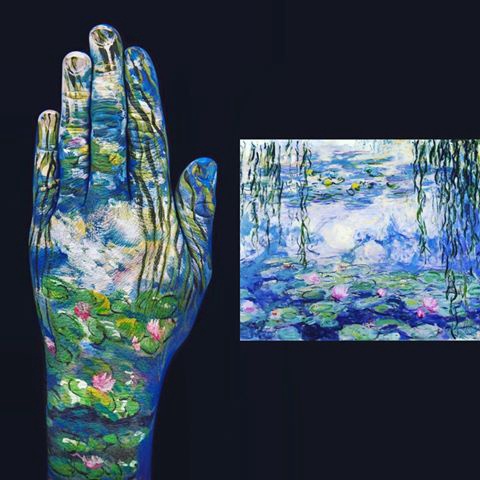 Reproduction d'un Monet sur une main par Trina Merry (championne du monde 2014 catégorie Installation) pour le festival Painture Nogent sur Oise)